How to Take Your Twitter Strategy from Meh to Wow!
- Josh Martin, Sr. Director Digital & Social
#shakeupshow
5/11/17
1
@Jmart730
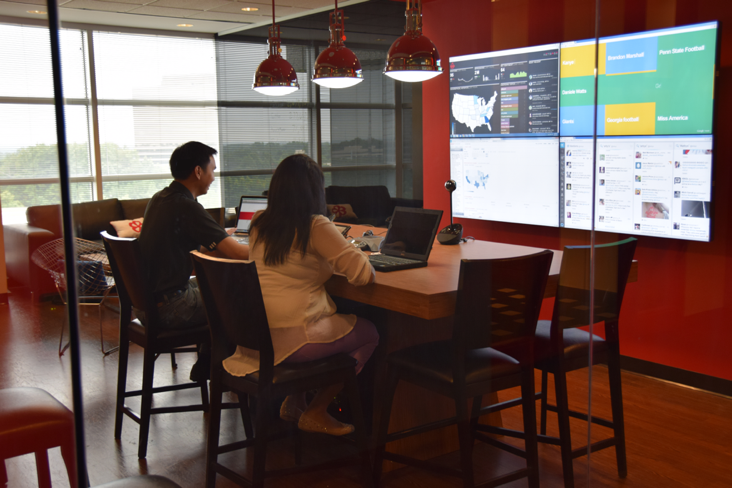 Listen First
OUR SOCIAL POV
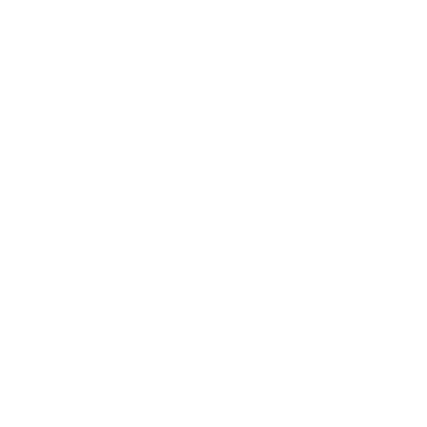 Focus on what people really care about
What We Want to Avoid:

Forced
Lifestyle
Cute
What We’re Looking For:

Quality vs. Quantity
Authentic
Differentiated
Contextually Relevant / Targeted
#shakeupshow
@Jmart730
OUR PERSONALITY
GENUINE
WITTY
BOLD
CONFIDENT
We speak without
hesitation or regret
We’re proud of
who we are
We stay true
to ourselves
We make clever
observations
DOs

Speak directly & simply
Know where we don’t belong
Only say it if it adds value

DON’Ts

Be cocky
Seek affirmation
Overthink it

THINK

Unspoken pride, Knowledgeable, Unapologetic, Unbothered
DOs

Present ourselves as      a true fan
Come off approachable / relatable
Be consistent

DON’Ts

Look like every other brand
Try to be everything     to everyone
Try to be something we’re not

THINK

Self aware, Permission to be there, Real, Legit, Straight shooter, No BS
DOs

Make quick, relevant remarks
Be self deprecating when appropriate
Come off smarter to fewer

DON’Ts

Take ourselves too seriously
Using puns, dad humor, slapstick
Be needy / “try too hard”  or forced

THINK

Inside jokes, Banter, Personal humor, Sharp, Insightful
DOs

Be surprising & different
Speak our mind
Take risks

DON’Ts

Come off mean-spirited or defensive
Be afraid of judgement
Use exclamation points

THINK

Strong POV, Spontaneous Fearless, Obscure, Direct, Ballsy, Scrappy
NICHE AREAS
TV/Film
Beyond 
Gaming/Nerd+:
Anime
Sci-Fi
Nerds
Weightlifting
Nostalgia 
Sports 
Events 
TV
Wrestling 
Launch
Motorcycle 
Weightlifting
Comic
Literary
Motorcycle
Launch
Fantasy
Science/Math
Wrestling
Gamers
Cosplay
Sports
Makers
Events
#shakeupshow
@Jmart730
MONTHLY CONTENT MIX
Explore
Expand
Mass
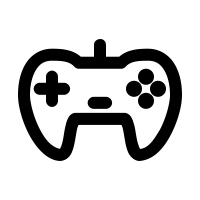 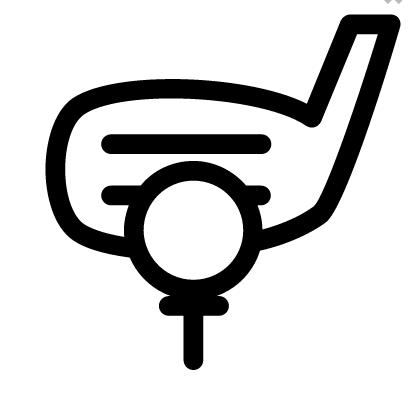 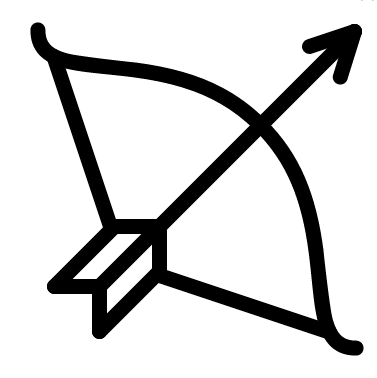 Arby’s Fan
Sell Focused 
Holidays 
Culture Moments
Common Knowledge
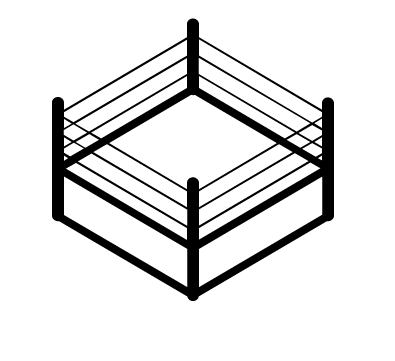 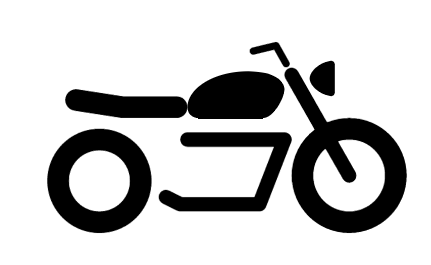 Geek Interests
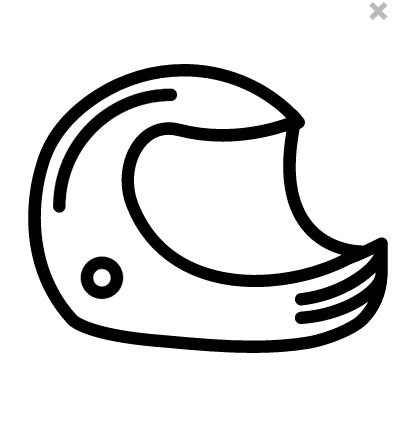 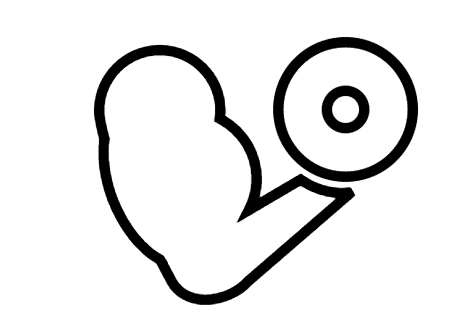 20%
60%
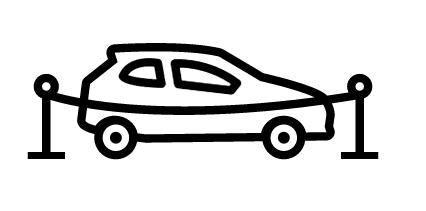 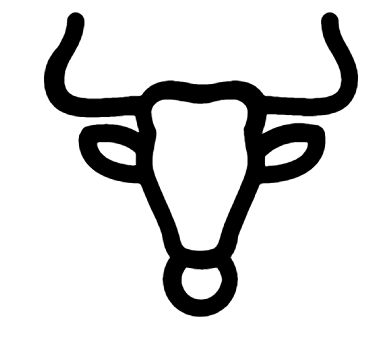 New Audiences
20%
#shakeupshow
@Jmart730
Posts That Make Us Proud
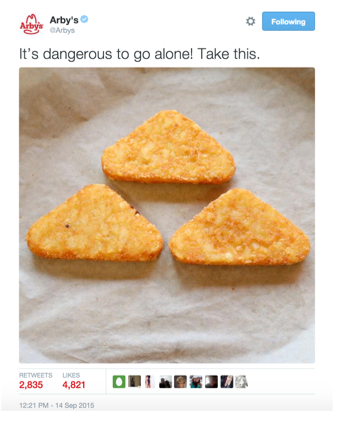 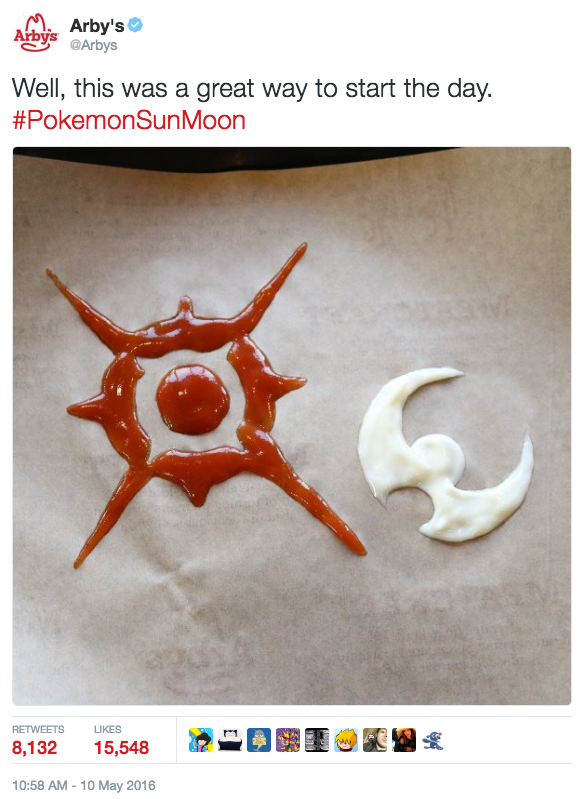 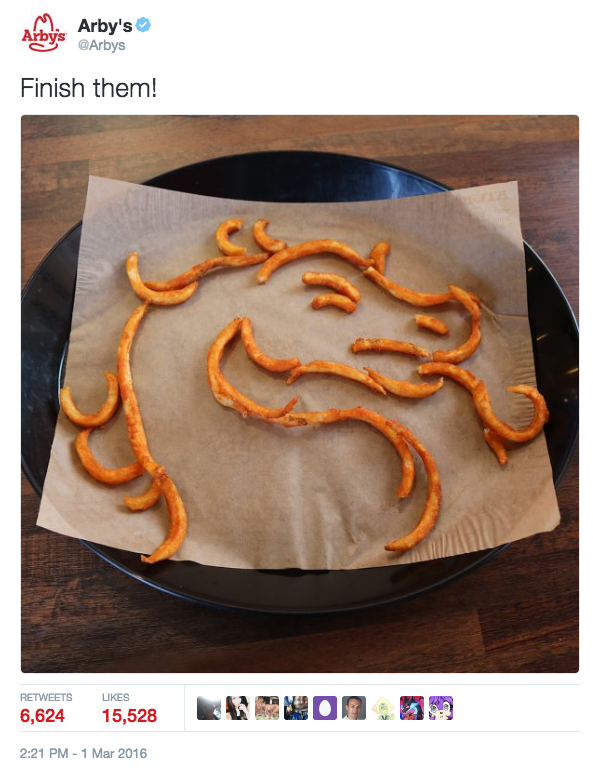 #shakeupshow
@Jmart730
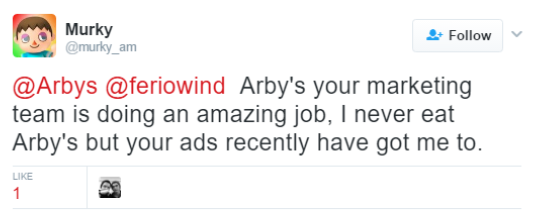 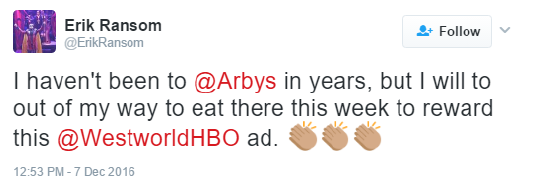 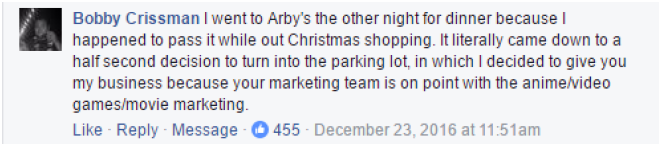 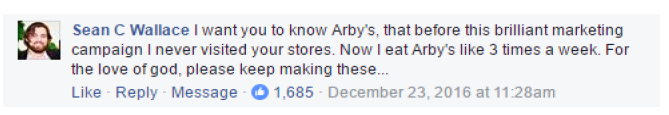 Posts That Make Us Proud
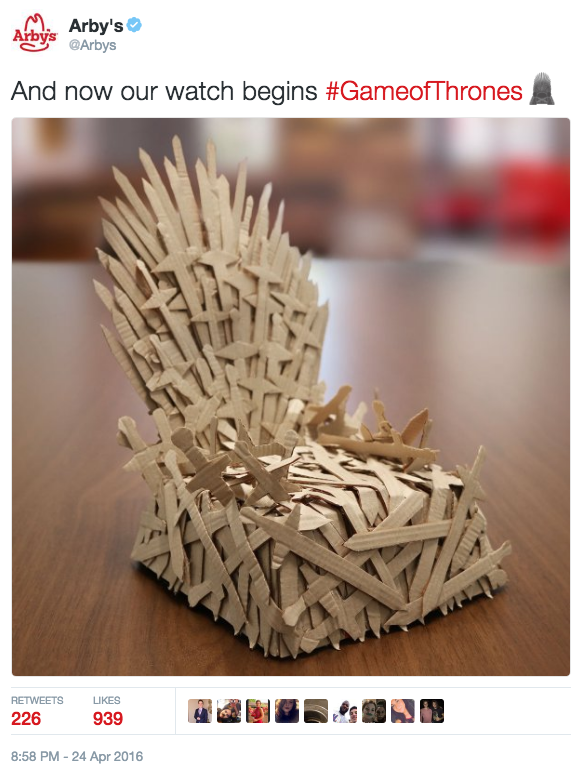 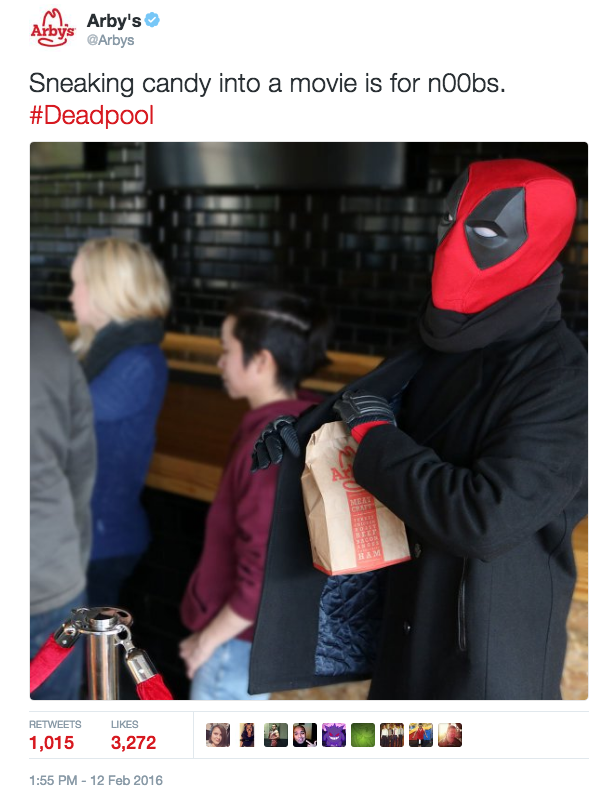 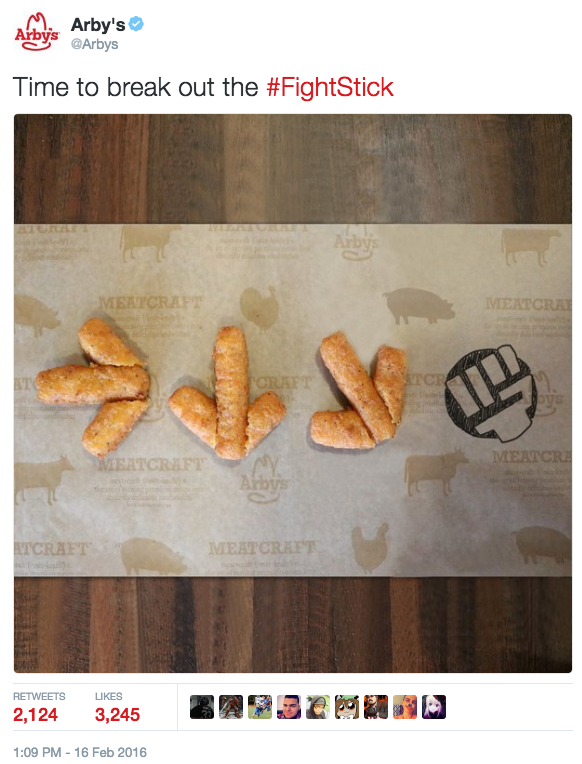 #shakeupshow
@Jmart730
Posts That Make Us Proud
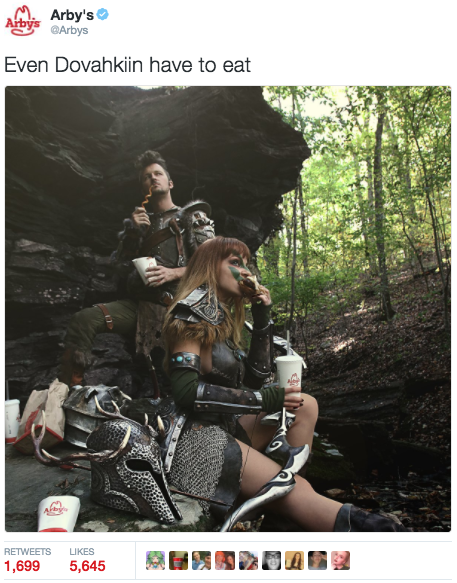 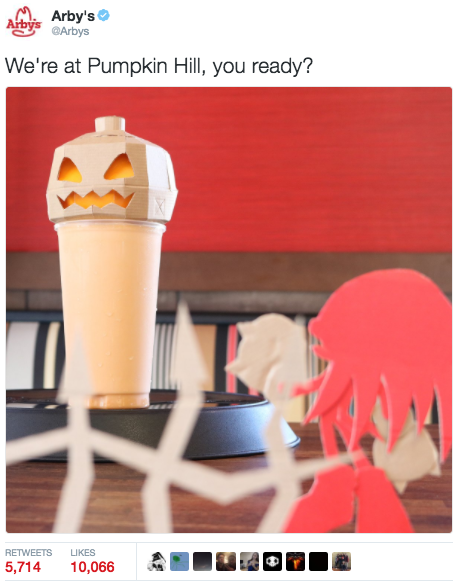 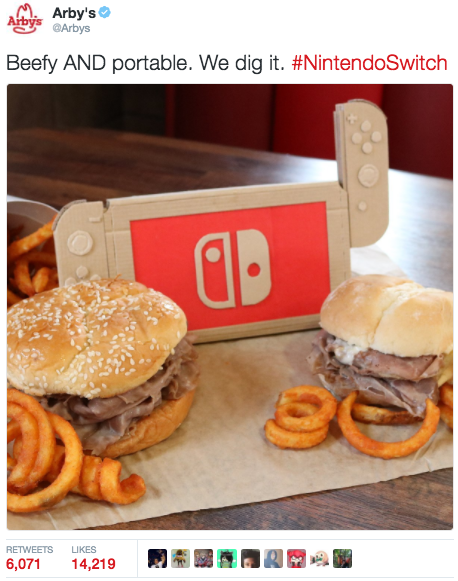 #shakeupshow
@Jmart730
KEY TAKEAWAYS
Listen to your audience
Don’t be afraid to test & learn
Be different
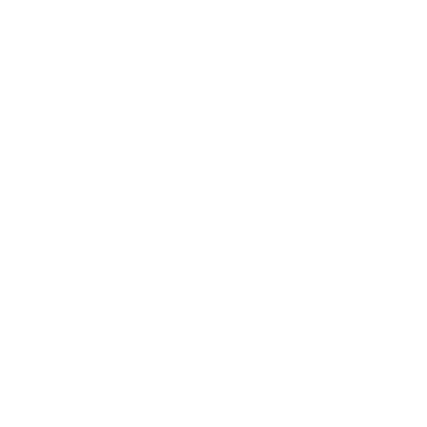 Focus on what people really care about
#shakeupshow
@Jmart730